SDN в борьбе с DDoS-атаками
Демин Глеб Игоревич
К34202
Что такое SDN?
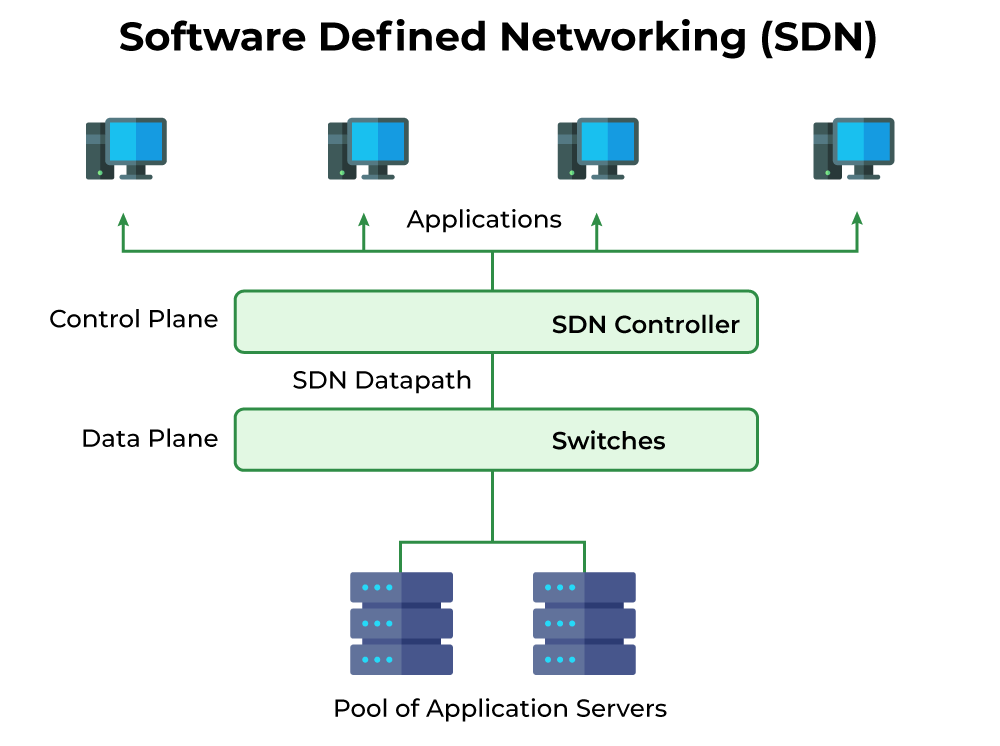 SDN - управление сетью через программный контроллер (плоскость управления отделена от данных).

Главные плюсы: гибкость, централизованный контроль, автоматизация.
Угроза DDoS-атак
Что такое DDoS: массовые запросы, которые «ломают» серверы.

Примеры: атаки на банки, госучреждения, игры.

Почему традиционные методы неэффективны: медленная реакция, статические правила.
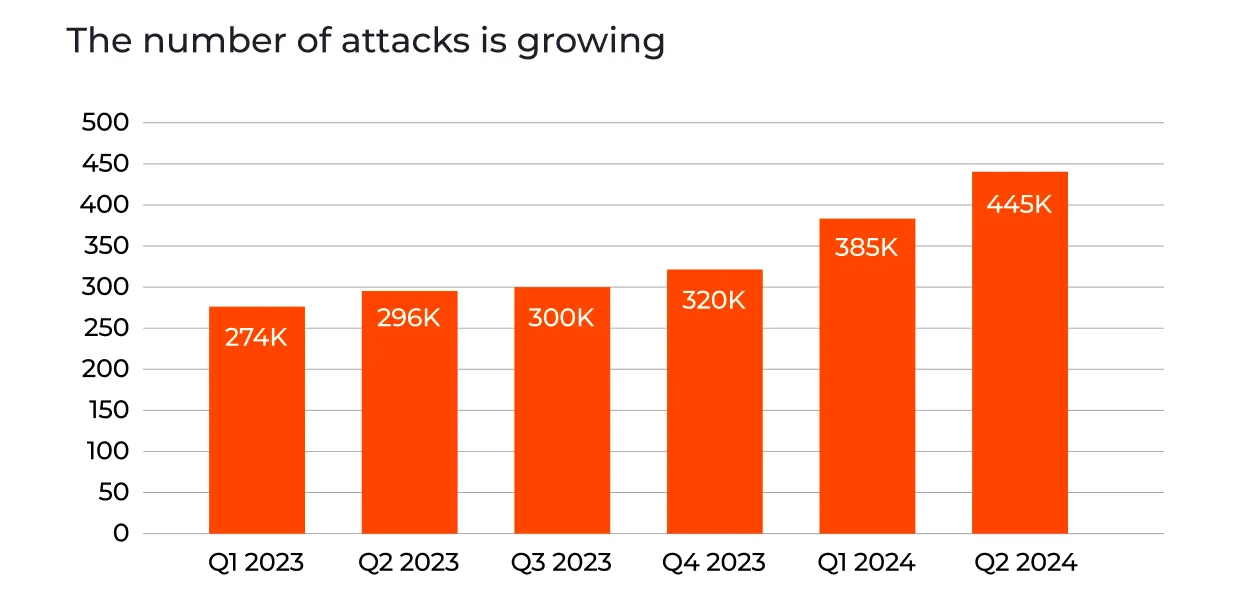 Как SDN спасает ситуацию?
Контроллер SDN видит всю сеть и быстро обнаруживает аномалии.

Автоматическое перенаправление трафика или блокировка атакующих IP.
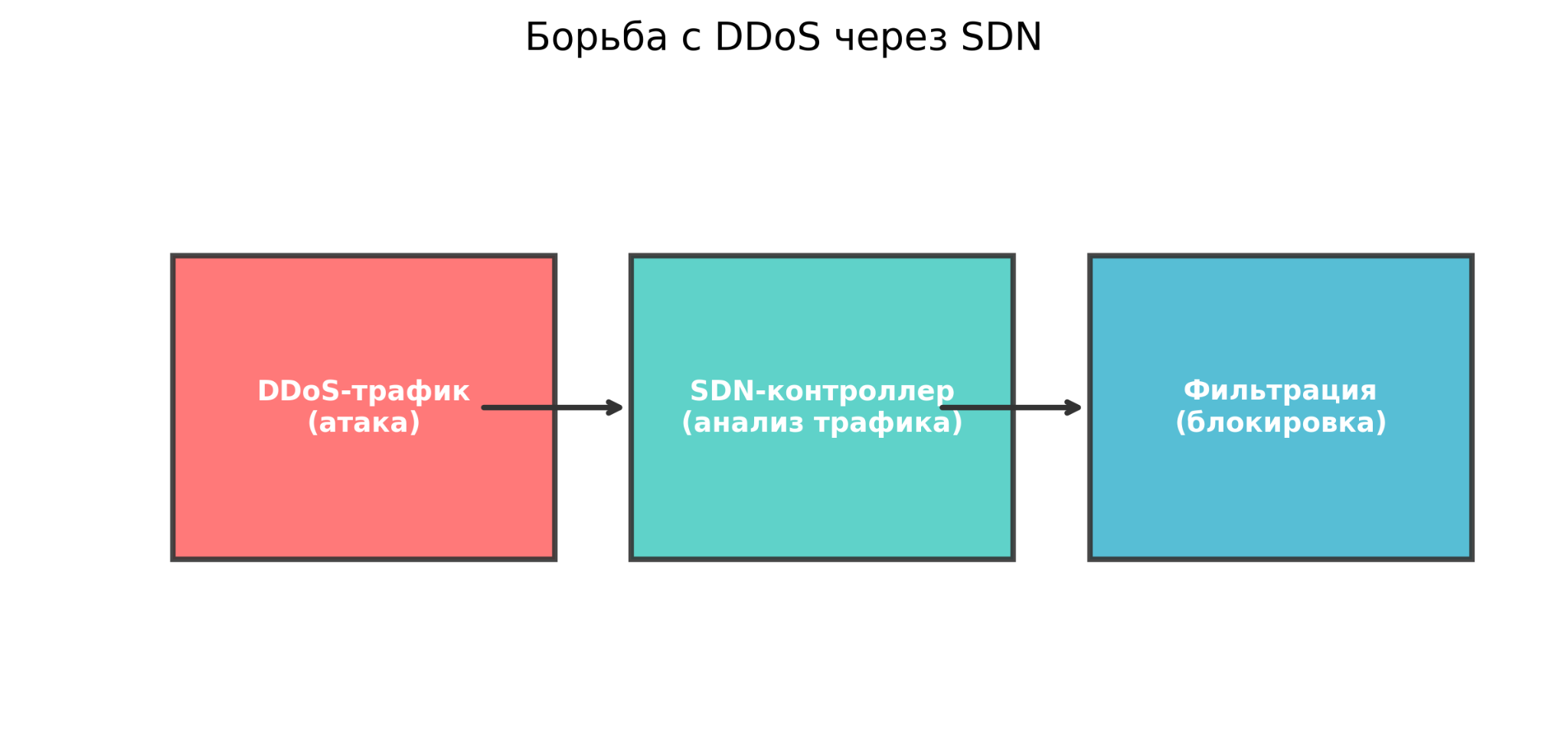 Механизмы защиты в SDN
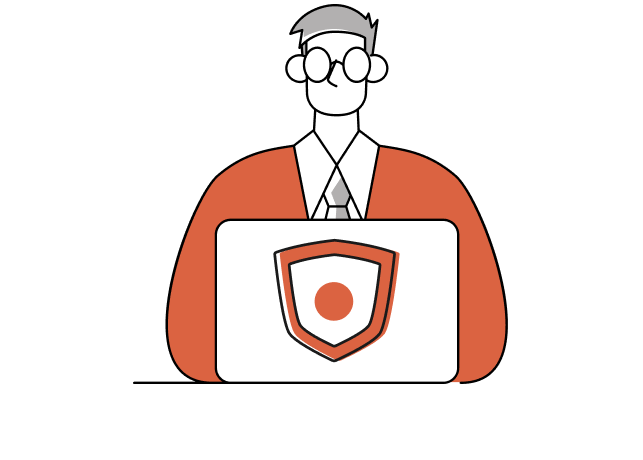 Анализ потоков: мониторинг трафика в реальном времени.

Динамические ACL: автоматическое обновление списков доступа.

Снижение нагрузки: балансировка через Software-Defined Load Balancers.
OpenDaylight + Mininet
OpenDaylight: популярный opensource SDN-контроллер.

Mininet: эмулятор сетей для тестирования защиты.

Настройка правил для отражения SYN-флуда через OpenFlow.
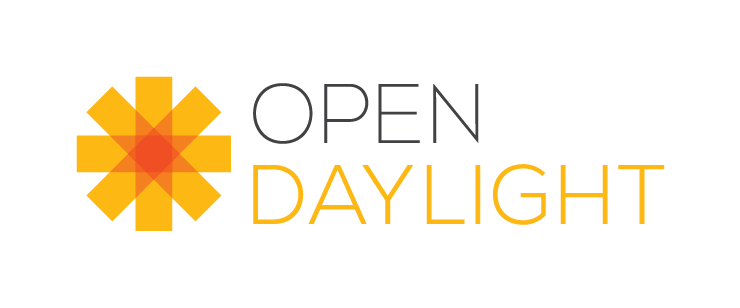 Преимущества SDN перед фаерволами
Перспективы SDN в кибербезопасности
Интеграция с ИИ: ML для прогнозирования атак до их начала.

Автономные сети: самообучающиеся SDN-контроллеры.

Защита IoT: масштабируемые решения для миллиардов устройств.
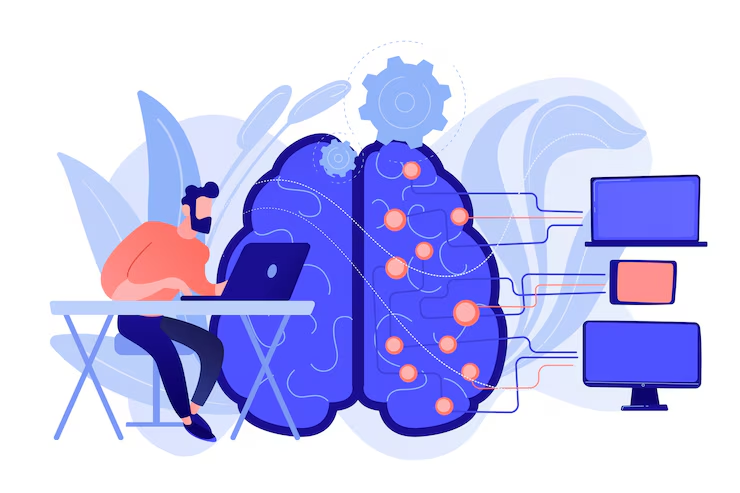 Заключение
SDN — это не просто модная технология, а реальный инструмент для борьбы с киберугрозами.
Спасибоза внимание!